Trastorno del espectro del autista (TEA) en la niñez temprana
Michael Mintz, Psy.D
Associate Director | Child Development Program | Children's National Hospital 
Clinical Associate Professor | Dept. of Psychiatry & Behavioral Sciences | George Washington University School of Medicine & Health Sciences
December, 2024
Conflicto de intereses
No tengo conflictos de interés
Objectivos
Hablar de nuestra clinica y el proceso de diagnosticar autismo
Repasar las caracteristicas de autismo
 Presentar opciones de tratamiento de autismo
Proveer recomendaciones generales para familias de niños autisticos
Lenguaje
Mucha gente autistica prefiere usar terminos que prioritizan la identidad (identity-first language)
Persona autista

Antes, era mas comun usar terminos que prioritzaban la persona (person-first language)
Persona con autismo
Lo qué hacemos en la Clínica de Desarrollo Infantil (Child Development Clinic)
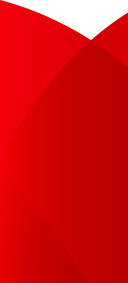 Evaluaciones de desarrollo para niños desde el nacimiento hasta los 3½ años de edad

Psicólogos (clínicos/de desarrollo)

Evaluaciones de desarrollo generales (no solo en cuanto al diagnostico de TEA)
Pruebas de evaluación de la clínica del desarrollo
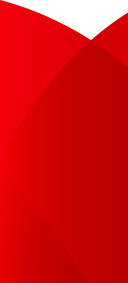 Evaluación de desarrollo comprehensiva 
Bayley Scales of Infant & Toddler Development (Bayley-IV)
Vineland Adaptive Behavior Scales (Vineland-2) 
Child Behavior Checklist (CBCL)
Social Responsiveness Scale (SRS-2)
Sensory Profile - 2
Autism Diagnostic Observation Schedule (ADOS-2)

Entrevista clínica comprehensiva/informe de los padres
Entrevista diagnostica (i.e. de autismo) (ADI)
Nuestra población
Bebés y niños pequeños (toddlers) con riesgo de atrasos de desarrollo
Complicaciones medicas: niños que nacieron prematuro, cardiopatías congénitas, anomalías neurológicas y/o cromosómicas
Atrasos: No cumpliendo con los requisitos de desarrollo a tiempo
Preocupación del pediatria y/o riesgo por medidas de detección temprada (como el M-CHAT, ASQ, etc.)
“Atrasos de lenguaje”
Historia familiar de autismo
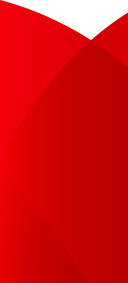 “Preocupaciones de los padres” comparadas a “la deficiencia principal”
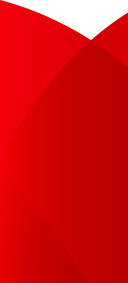 El desarrollo motriz sirve como "el retraso más visible" 
Ejemplo: un bebé de 15 meses que no camina

El habla/el lenguaje como principal preocupación de los padres en cuanto a niños pequeños
Ejemplo: un bebé de 24 meses que no habla
“Preocupaciones de los padres” comparadas a “la deficiencia principal”
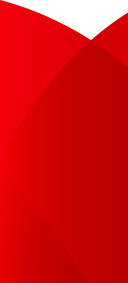 Las preocupaciones de los padres (casi siempre): 
caminar y hablar

Nuestro énfasis (a.k.a., ‘The Big Three’):
El funcionamiento cognitivo más comprehensivo (como juega, como usa las manos para resolver problemás no verbales, etc.)
El lenguaje receptivo (lo que el niño entiende)
La comunicación social (cómo usan sus habilidades sociales para pedir/comunicarse/interactuar/relacionarse)
Medidas de detección (pediatras)
ASQ (Ages & Stages Questionnaire)
Detecta retrasos en todos los dominios (comunicación, habilidades motrices gruesas, habilidades motoras finas, resolución de problemas y habilidades personales-sociales)
1 mes hasta 5½ años
ASQ SE (socio/emocional)

M-CHAT-R
Modified Checklist for Autism in Toddlers – Revised
16 meses hasta 30 meses
Moderado  M-CHAT-R/F (Follow-up)
Elevado  Referencia automatica
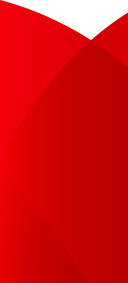 Pruebas de detección del desarrollo en la niñez temprana
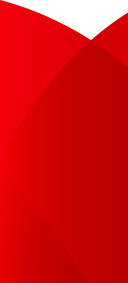 Enfoque de las visitas de niño sano a los 18 meses y a los 2½ años
La intervención temprana, mejores resultados
Mejor uso de recurso$
Neuroplasticidad
Edad promedia de diagnóstico = 4½ años 
Muchas veces tan tarde, a pesar de que los padres expresan sus preocupaciones antes
Las niñas reciben el diagnostico más tarde que los niños
TEA nivel 1 (“high-functioning”) más tarde que autismo de nivel 2/3
Cambios en el diagnóstico de autismo en los Estados Unidos
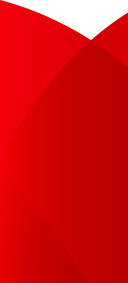 DSM-5 (2013): ya no se diferencia entre autismo (TEA), el síndrome de Asperger y trastornos generalizados del desarrollo (PDD)
Ahora todos se consideran trastornos del espectro autista (ASD/TEA)
Lo bueno = mejor acceso a los servicios 
Lo malo = menos opciones diagnósticas, menos diferenciación
Cambios en el diagnóstico de autismo en los Estados Unidos
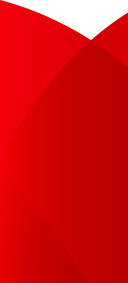 El CDC estiman que 1 de cada 36 niños de edad escolar (8 años) en los EE. UU. califican para el diagnóstico de TEA (2023)

3.8:1 niños:niñas (medido a los 8 años)

Aproximadamente 4% of niños, 1% of niñas
La importancia del diagnóstico del autismo en la niñez temprana
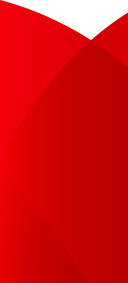 Intervención temprana (lo mas joven, lo mejor)

La diferenciación entre diagnósticos
TEA = deficiencia social como la deficiencia principal

La distinción a otros diagnósticos (e.g., ADHD)
Lo mayor el niño, lo mas difícil distinguir entre varios diagnósticos neurológicos
La importancia del diagnóstico de autismo en la niñez temprana (cont.)
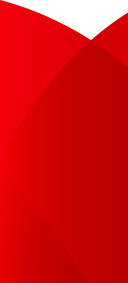 Claridad de los síntomas en la niñez temprana comparada a las edades más avanzadas, cuando los niños aprenden a compensar
Deficiencias más claras en cuanto a la comunicación social y la interés social 
El perfil sensorial más claramente atípico/comportamientos atípicos a la edad más joven 

Con los niños "mayores": es importante preguntar no solo por el funcionamiento actual, sino también por el funcionamiento histórico
Intervención temprana
Neuroplasticidad: la capacidad del cerebro para cambiar y formar nuevas conexiones
La intervención temprana como el mejor "retorno del dólar“
La intervención temprana no se trata solo de servicios
La intervención temprana como modelo de orientación para padres
Los intervencionistas primarios son los cuidadores (padres, familiares, otros cuidadores)
Enfocamos en intervenciones tanto como que hay que evitar
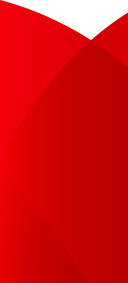 Intervención temprana en el hogar
Evitar tiempo frente a las pantallas (incluidas las tabletas)
El rostro humano no puede competir con las pantallas, especialmente para los niños en el espectro autista

Énfasis en la comunicación social
El contacto visual como base de la comunicación social
Uso de gestos como segundo paso
Gestos sociales comunes comparado a los signos
Evitar el lenguaje pre-académico (ABC, 123, colores)
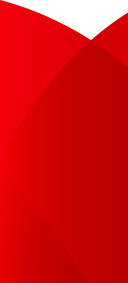 La evaluación de desarrollo
¿Cómo le va el desarrollo del niño más generalmente?
Habilidades motrices
Habilidades no verbales
Habilidades de juego
Habilidades de resolución de problemas ("Habilidades cognitivas")
Habilidades verbales (receptivas y expresivas)
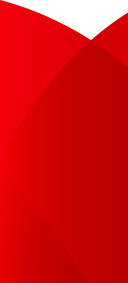 La importancia de las pruebas cognitivas
Las pruebas cognitivas como el primer paso de la evaluación 
El funcionamiento cognitivo provee un contexto para el diagnóstico
Autismo: el funcionamiento social como deficiencia relativa
Diferenciar entre los atrasos cognitivos/atrasos del desarrollo comparado al TEA 
Habilidades sociales en comparación con el funcionamiento cognitivo
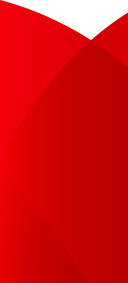 Desarrollo cognitivo vs. desarrollo social
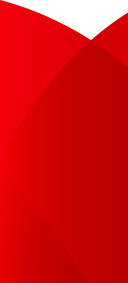 No podemos tener la expectativa que un niño con retrasos cognitivos significativos alcance los requisitos de comunicación social mas avanzados que su nivel cognitivo
Autismo como una diferencia cognitiva
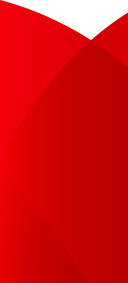 Muchos niños autísticos perciben el ambiente en una forma diferente que los neurotípicos

De arriba hacia abajo vs. De abajo hacia arriba

Enfocando en lo sensorial mas que lo social
Criterios diagnósticos del TEA
A. Deficiencias persistentes en la comunicación y en la interacción social en diversos contextos, manifestados por lo siguiente, actualmente o por los antecedentes.
A.1. Deficiencias en la reciprocidad socioemocional
A.2 Deficiencias en las conductas comunicativas no verbales utilizadas en la interacción social
A.3 Deficiencias en el desarrollo, mantenimiento y comprensión de relaciones
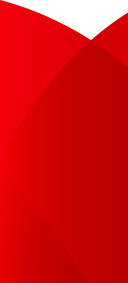 A.1 Deficiencias en la reciprocidad socioemocional
Enfoque social anormal
La falta de la "conversación" normal de ida y vuelta (verbal y no verbal) 
Falta de intercambio de intereses, emociones y afectos
Falta de inicio o respuesta a las interacciones sociales
¿Qué tipo de "interacción social“ podemos esperamos de un niño pequeño? Jimmy vs. Jason (#4)
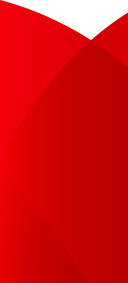 Interacciones con compañeros
Observando a un compañero
Acercarse a un compañero
Responder a un compañero
"Juego paralelo"
"Juegos de perseguir/correr" vs. juego verdaderamente social
 Tomar turnos en el juego 
"Juego de ida y vuelta"
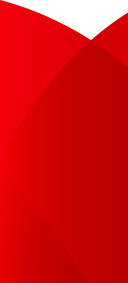 Interacciones con adultos
Las interacciones con los adultos son fundamentales para evaluar el funcionamiento social de un niño pequeño
Contacto visual/observando a los demás
Pidiendo la atención de los demás
La referencia social
La dependencia como "base segura" (social vs sensorial)
Separación/reencuentro
Buscar consuelo cuando está herido o molesto
Traer para mostrar/compartir
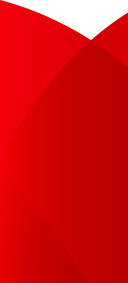 La referencia social
'Check-in' en situaciones nuevas
Evaluar la respuesta emocional de los padres (miedo frente a consuelo/sonrisa)
Buscar atención ('¡Mírame!')
En busca de elogios
Contacto visual/compartir disfrutar (vs. solo los aplausos)
Riesgo de huirse, falta de precaución
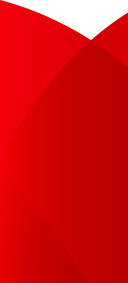 A.2 Deficiencias en la comunicación noverbal
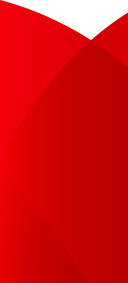 Diferencias en el contacto visual y el lenguaje corporal
Deficiencias en la comprehensión y el uso de los gestos
Falta de expresiones faciales
Integrando los comportamientos comunicativos verbales y no verbales (Jimmy vs. Ethan)
Las fundaciones de lenguaje social
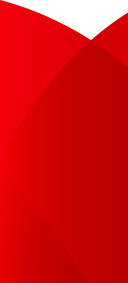 Contacto visual
Uso de gestos
La referencia social 
Imitación
Atención conjunta
El contacto visual
En los momentos esperados / de expectativa 
La referencia social
Disfrutar juntos con los demás
Cuando se obstruye / se retienen objetos
La respuesta al nombre
Buscar ayuda
Coordinado con gestos
Los comportamientos de búsqueda de atención
El uso funcional del contacto visual (Charles vs. Ethan)
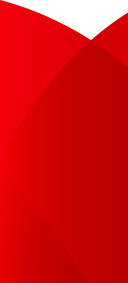 El uso de los gestos
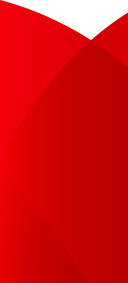 La imitación es la fundación del uso de los gestos
Arrullos/balbuceos
Peek-a-boo
Aplaudir
Saludar con la mano 'hola/adiós’
Decir si/no con la cabeza 
Extender la mano
Apuntar (con la coordinación del contacto visual)
No solo alcanzando hacia el objeto deseado
Seguir el apunto (Jimmy vs. Caleb #2)
Señalar
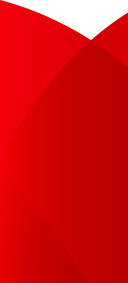 Señalar vs. alcanzar (con contacto visual coordinado)
Señalar para pedir
…y también para mostrar (no solo cuando necesita ayuda)
Seguir visualmente cuando otra persona señala
Comunicación social: el desarrollo del lenguaje receptivo
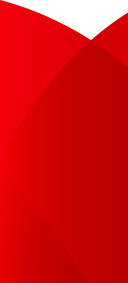 La respuesta al nombre
Entender los nombres de los miembros de la familia
Palabras en torno a las rutinas (vs. a reaccionar a los sonidos asociados con esas rutinas)
Seguir instrucciones sencillas para objetos específicos
Apuntar a imágenes/partes del cuerpo a pedido (vs. solo nombrando las imágenes)
La comunicación expresiva
Arrullos/balbuceos recíprocos 
Uso de palabras/signos
Usar el lenguaje para comunicarse (vs. vocalizaciones sin intención comunicativa)
Para pedir vs. para mostrar/compartir 
Coordinar el contacto visual con el lenguaje
Dirigir el lenguaje a las personas (vs. "al ambiente/a nadie en particular")
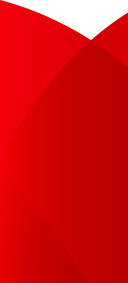 A.3 Deficiencias en el desarrollo, mantenimiento y comprensión de relaciones
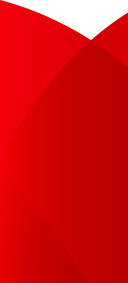 Las dificultades para ajustar el comportamiento para adaptarse a diversos contextos sociales
Dificultades para compartir 
Falta del juego imaginativo
Dificultades para hacer amigos
Ausencia de interés en los compañeros
Relaciones con los cuidadores principales
Confiar en los cuidadores como ‘una base segura’
Buscar/corresponder afecto
Separación/reencuentro
Buscar la consolación (i.e., cuando se lastima)
Consolar a los demás (mostrar empatía)
Iniciar o recíprocar el juego
Juego de ida y vuelta
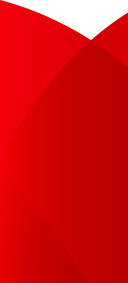 “Criteria B”
B. Patrones restrictivos y repetitivos de comportamiento, intereses o actividades que se manifiestan en dos o más de los siguientes puntos, actualmente o por los antecedentes.
B.1Movimientos, uso de objetos/habla estereotipada o repetitiva
B.2 Insistencia en la monotonía, excesiva inflexibilidad a rutinas, o patrones ritualizados de comportamiento verbal y no verbal
B.3 Intereses muy restrictivos y fijos que son anormales en cuanto a su intensidad y focos de interés se refiere
B.4 Hiper- o hiporreactividad a la información sensorial o al interés inusual y a los aspectos sensoriales del entorno
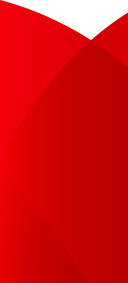 Perfil sensorial atípico
Uso del entorno sensorial para estimularse o calmarse
¿Qué es típico? Lo que se estimula a unos puede calmar a otros 
Enfocarse en la experiencia sensorial en lugar de en la experiencia social 

Hiper- vs. hiporreactividad
	El buscador vs. el evitador (sensorial)
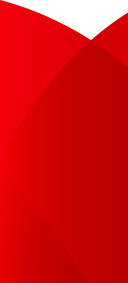 Porque es importante lo sensorial?
Herramienta para el diagnóstico
Nos ayuda a diferenciar entre TEA y no TEA
Los niños se enfocan en la experiencia sensorial en vez de enfocarse en la experiencia social
Sugestivo de deficiencias sociales 
La dependencia de modos no sociales para la calmarse/estimularse
i.e., el biberón, el chupón, las pantallas, las texturas/el toque, etc.
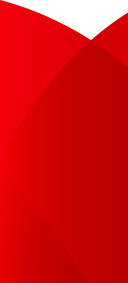 Opciones de tratamiento
Opciones públicas 
Intervención temprana (programa federal administrado por el condado) 
Terapia del habla, terapia ocupacional, fisioterapia, ABA 
DC = Strong Start
MD = Infants & Toddlers Program 
VA = Programa de Educación para Padres e Hijos (PIE) 
Programas basados en la escuela 
DC = Early Stages (Primeras Etapas) MD = Child Find Program VA = Programa de Educación Especial para la Primera Infancia
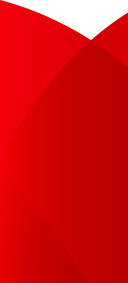 Opciones privadas de tratamiento
Opciones privadas
Terapia de ABA (Applied Behavioral Analysis)
Varias formas de ABA, incluyendo:
 ABA enfocada en habilidades especificas (Discrete trial training) 
ABA enfocada en el Desarrollo de lenguaje (Verbal behavior)
ABA enfocada en jugar/motivacion social (Pivotal response training)
Lo bueno: cobrado por seguro; <20 horas a la semana
Lo malo: se enfoca mucho en los resultados y los comportamientos, menos en cultivando habildades socials mas generales; y hay controversia de los grupos de auto-advocacia
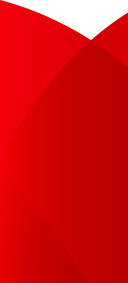 Referencias para niños autisticos
Opciones basadas en el juego:
 DIR/Floortime (Greenspan) 
El modelo de Denver de inicio temprano 
Se enfoca en ayudar a los niños a alcanzar los hitos emocionales a través de la conexión social. 
Modelo de coaching para padres 
Ayudar a proporcionar a los cuidadores las herramientas para interactuar con su hijo "en el piso" 
Ventajas: enfoque basado en fortalezas; desarrollar habilidades fundamentales en lugar de "enseñar“
Contras: gasto/rara vez cubierto por el seguro (y problemas de acceso asociados) 
Diferencial: mejor ajuste para niños de mayor funcionamiento
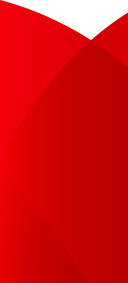 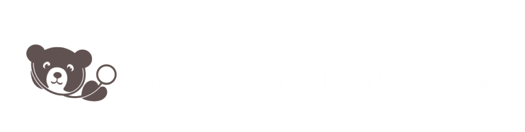